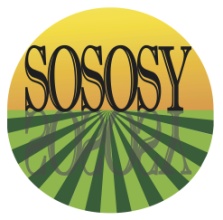 State Steering Team Meeting
April 30, 2013
NASDME
Orlando, FL
www.osymigrant.org
Agenda
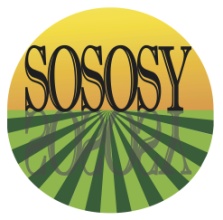 Welcome and Introductions
Work Group Report(s)
Curriculum and Material Development
Technology
Data Reporting-- Susan Durón
Timeline
New Forms/Forms Checklist
OSY Plan—John Wight  
Equity Review Process— Tomás Mejía
Work Group Report
Mentoring
Pilot, Assessments, New Materials
Discussion of process
Work Group Report(s)
Assessment
Training 
SOSOSY Professional Networking Site
Budget for Year 2
Year 2 Meetings
Wrap up
www.osymigrant.org
Curriculum and Material Development
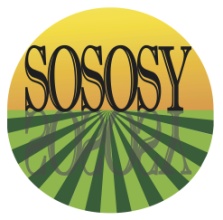 Members: Bob Lynch (NPC), Brenda Pessin (IL), Dee Condon (NE), Kiowa Rogers (NE), Peggy Haveard (AL), Stephanie Clark (PA), Patrice Boone (MS)
www.osymigrant.org
Work Group Summary
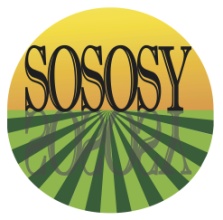 www.osymigrant.org
Technology Work Group
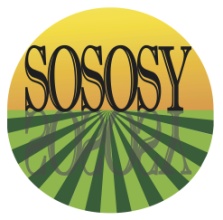 Members: Kelsey Williams (ID), Marlene Willis (KS), Sabrina Pineda (GA), Alfonso Zepeda-Capistran (WI) and Omar Lopez (GA)
www.osymigrant.org
Work Group Summary
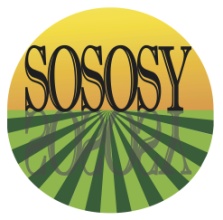 www.osymigrant.org
Technical Assistance Form
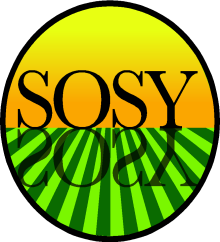 IT Assistance Form
www.osymigrant.org
Technical Glossary
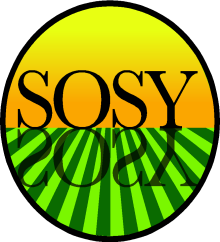 IT Glossary
www.osymigrant.org
SOSOSY Forms
Activity: Review and comment on the drafts of *

*	Form 1-Director/Coordinator Survey
*	Form 2-Staff Training and TA Evaluation
	Form 3-Student Tracking Form
*	Form 4-Product Pilot Review Form
	Mentoring Rubric
	Student Profile (English and Spanish)
	OSY Planning Template
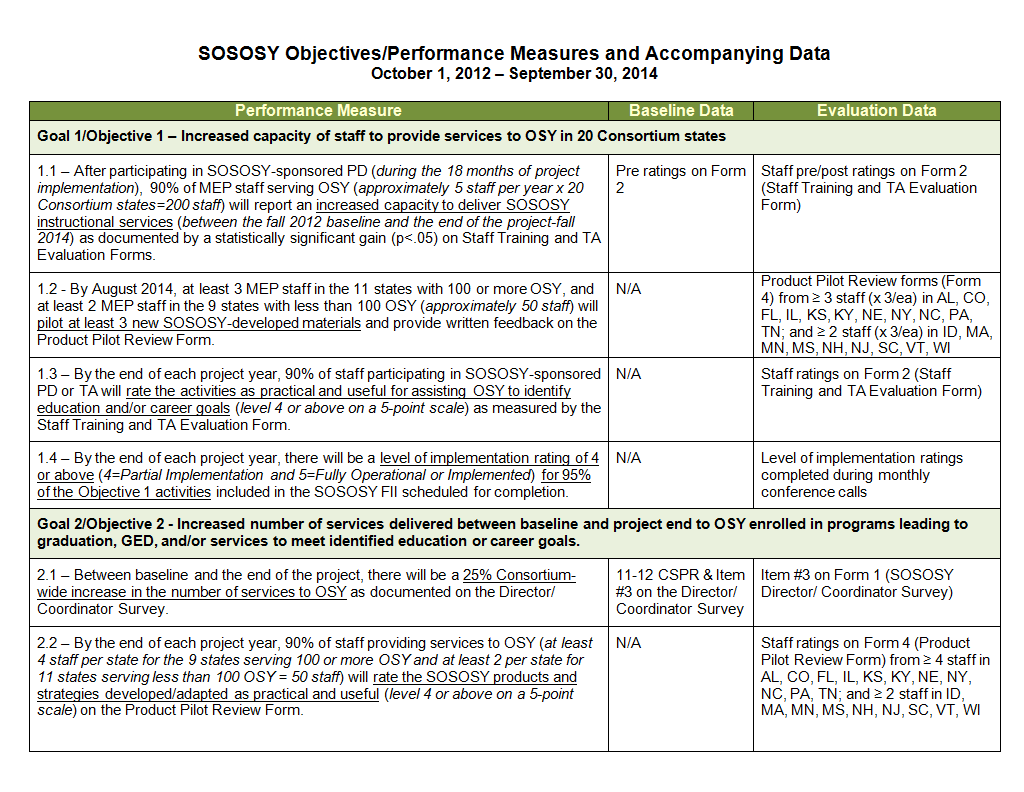 10
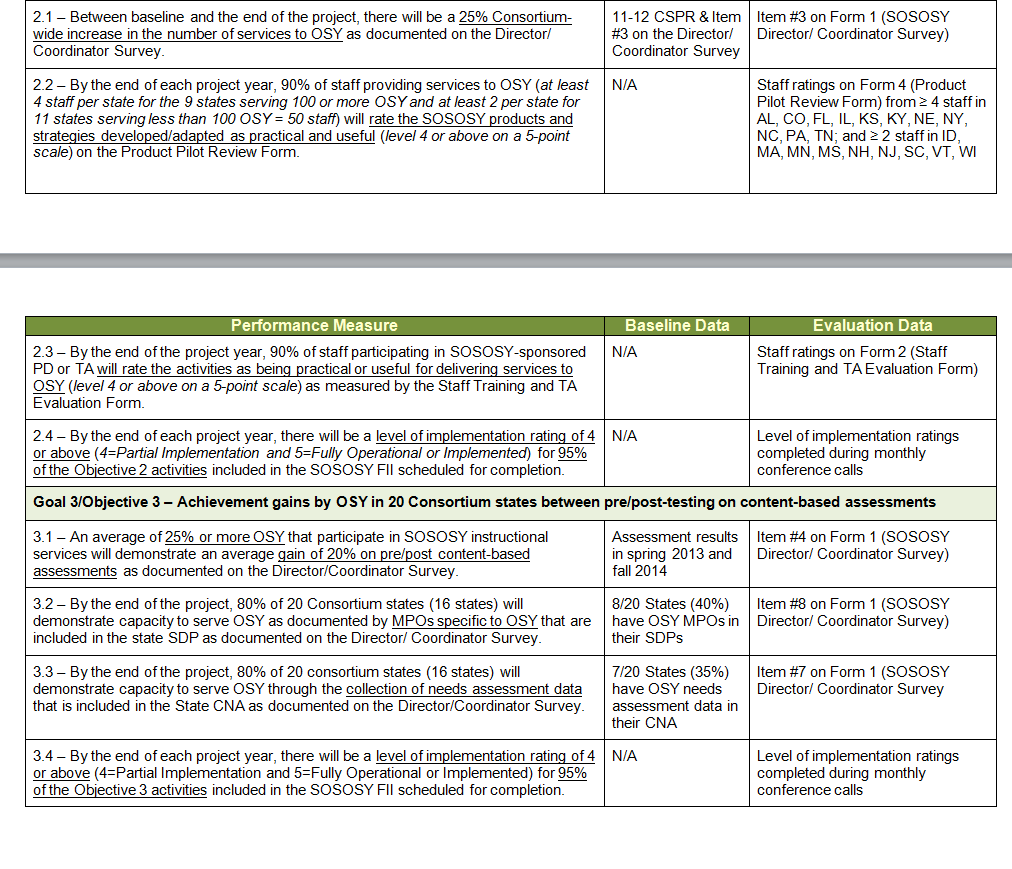 11
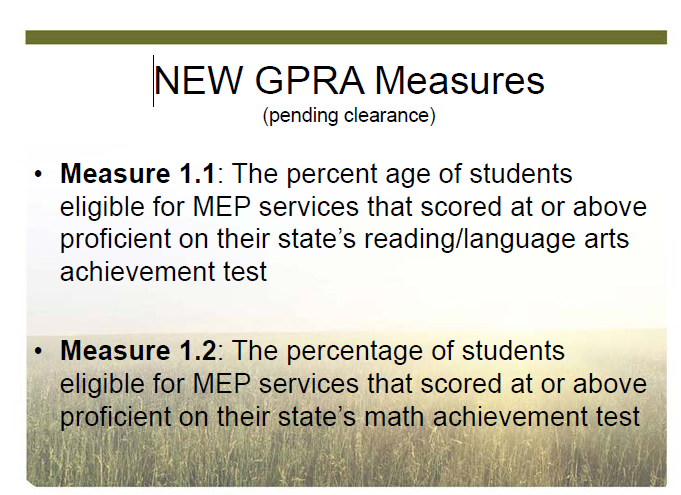 12
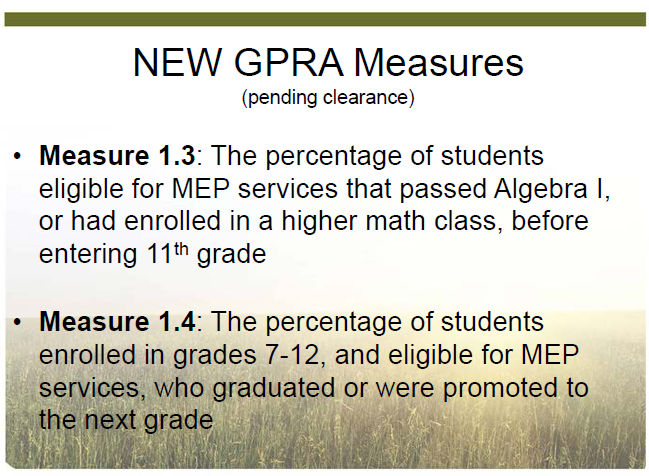 13
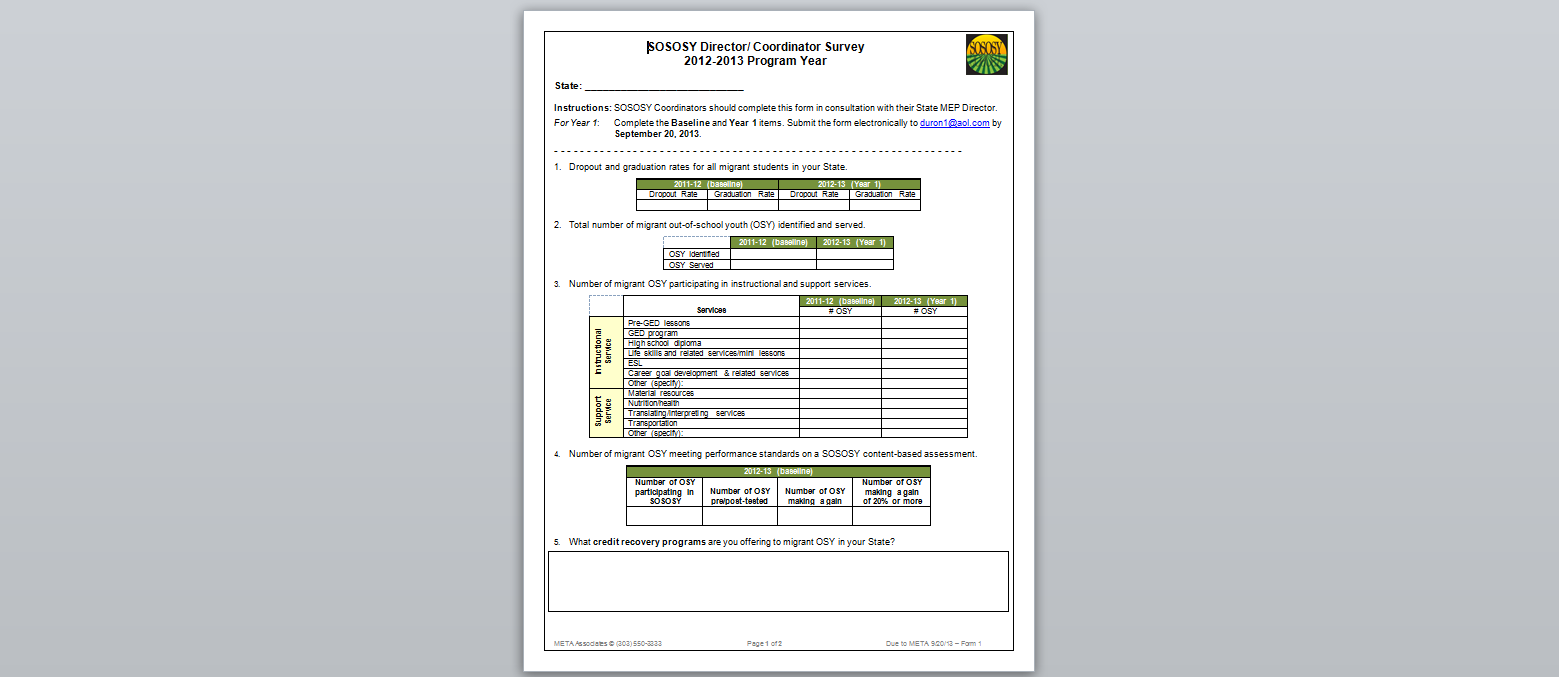 Form 1 
Director/Coordinator Survey

Feedback:
14
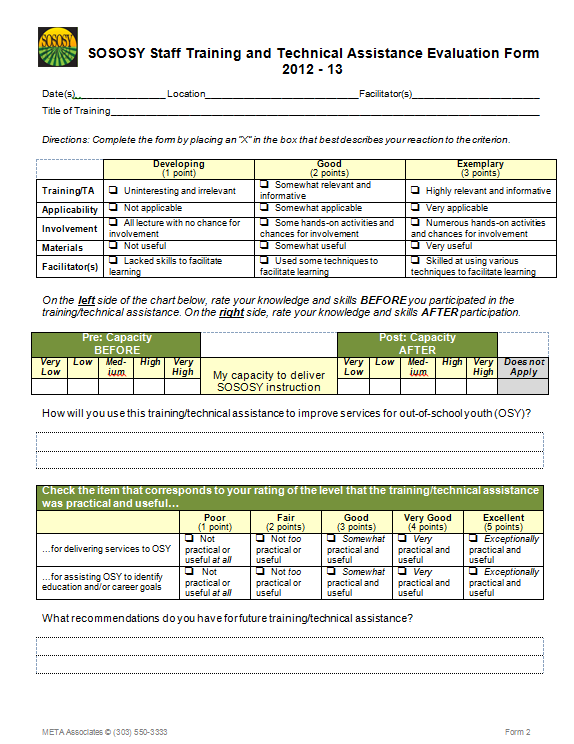 Form 2 
Staff Training & TA Evaluation

Feedback:
15
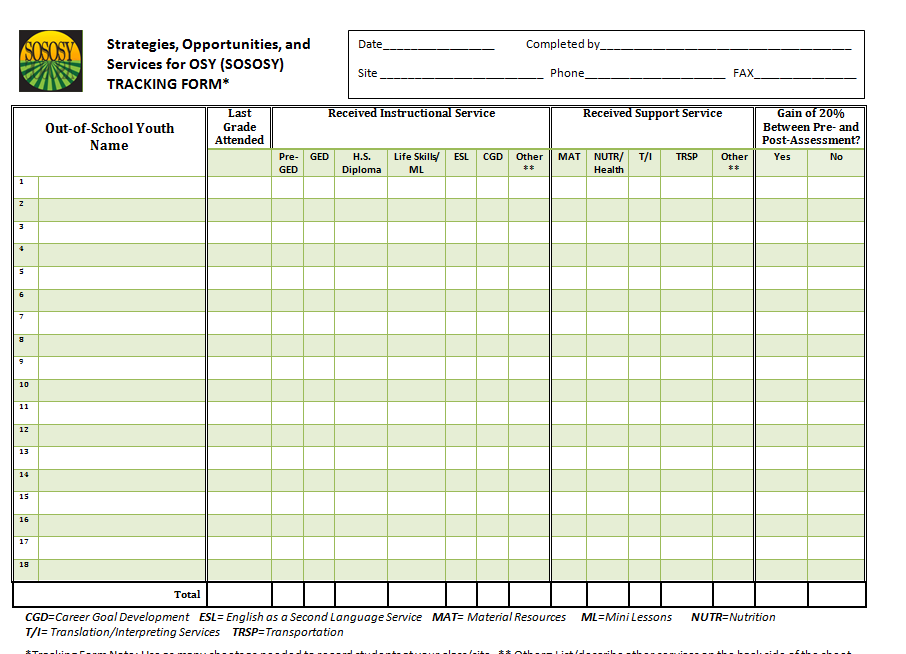 Form 3 – Student Tracking Form
16
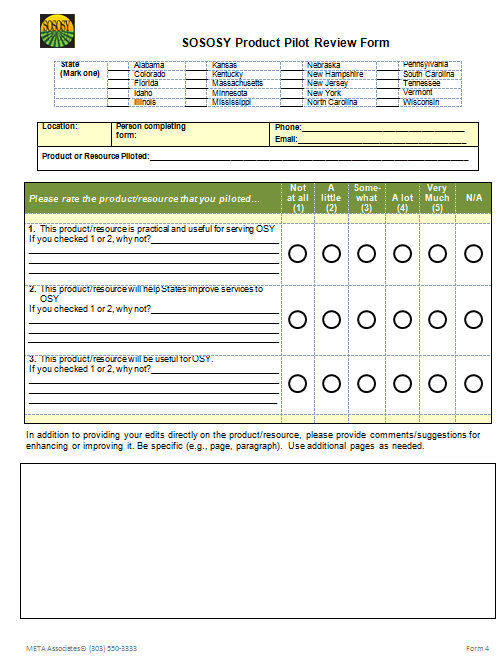 Form 4 
Product Pilot Review Form

Feedback:
17
Pilot Process
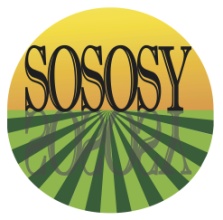 3 materials to pilot
Assessments and instructional materials
www.osymigrant.org
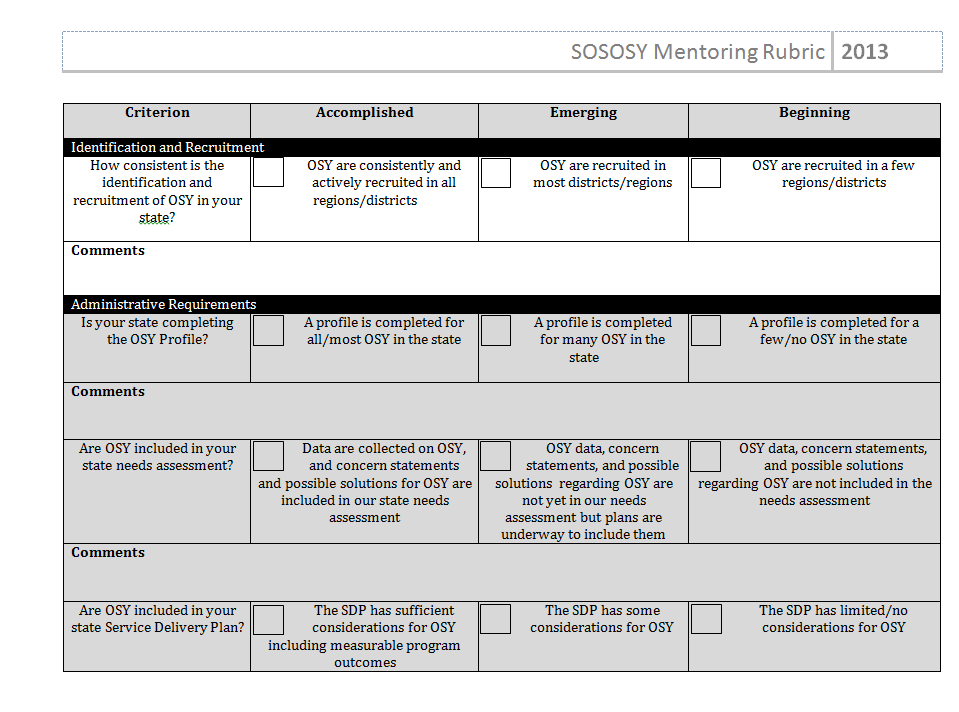 19
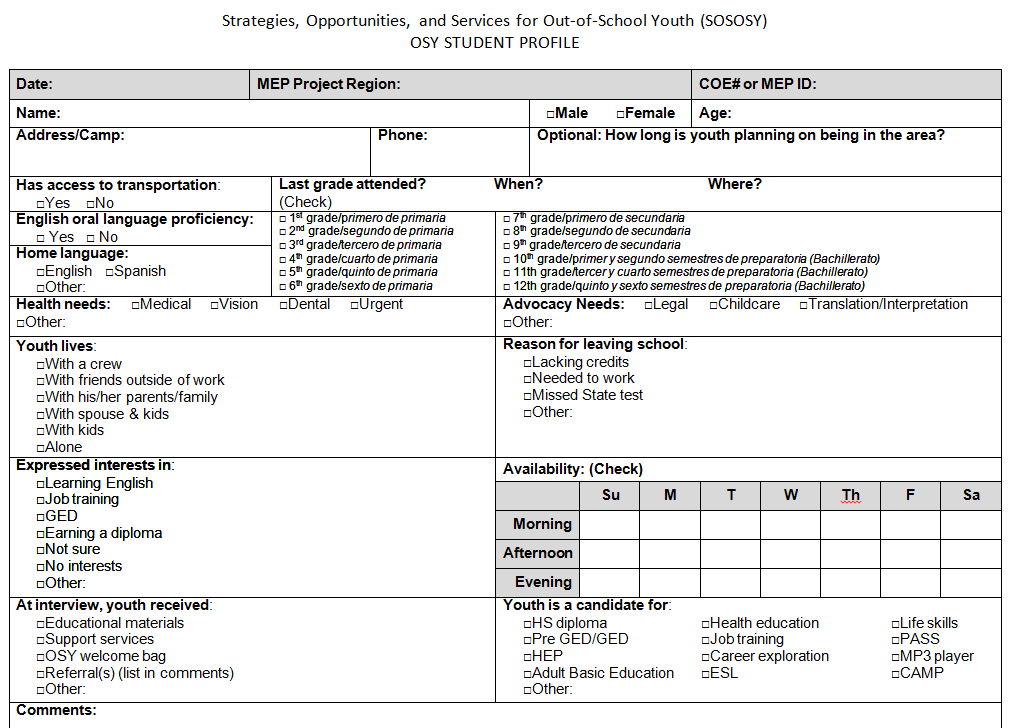 20
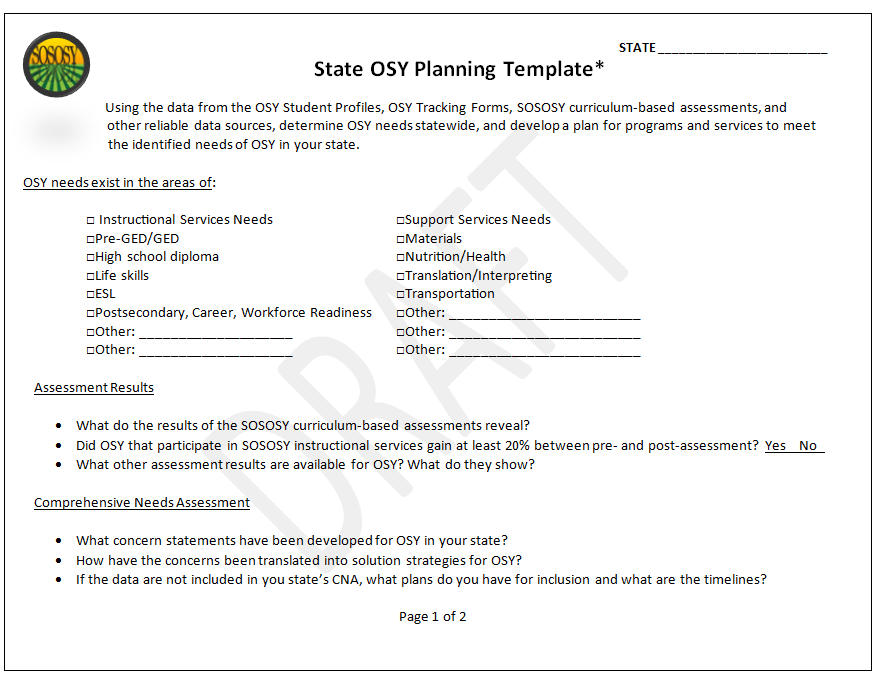 21
Georgia’s OSY State Plan
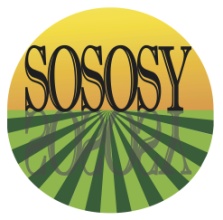 GA piloted the use of the OSY State Plan form
How was the form used
Describe the process
Discuss successes and challenges
www.osymigrant.org
Mentoring Work Group
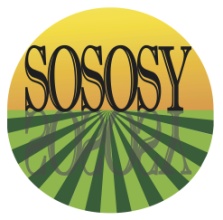 Members: Jessica Castaneda (TN), Barbie Patch (NH), John Farrell (KS), Ray Melecio (FL), Lysandra Lopez-Medina (PA), and Michael Maye (NY)
www.osymigrant.org
Work Group Summary
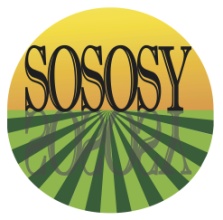 Assessment Work Group
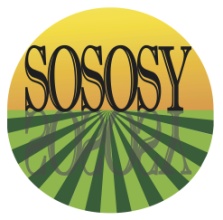 Members: Erin Shea (VT), Christine Deines (CO), Taylor Dearman (MS), Jennifer Almeda (NC) and Frank Crossman (KY)
www.osymigrant.org
Work Group Summary
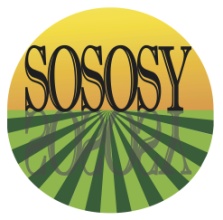 www.osymigrant.org
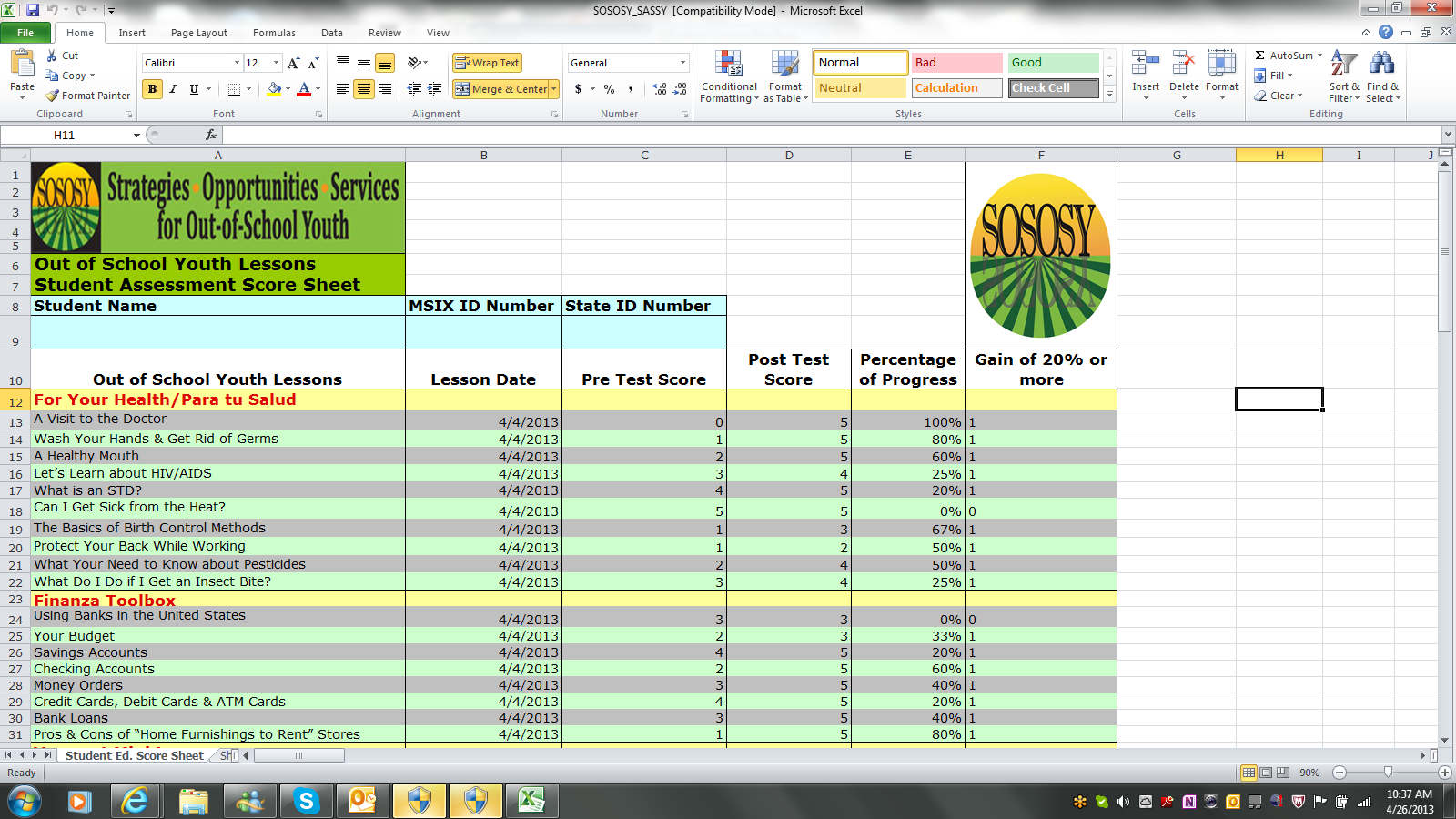 Training Work Group
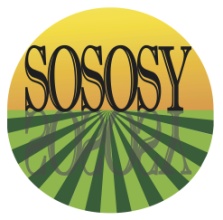 Members: Emily Hoffman (MA), Sonja Williams (NC), Jorge Echegaray (FL), Novelette Seroyer (AL), Brenda Meyer (CO) and Kathleen Bibus (MN)
www.osymigrant.org
Work Group Summary
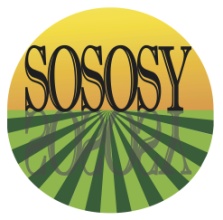 www.osymigrant.org
Trainer Survey Questions
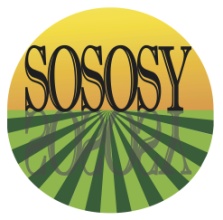 Preparedness
Clarity and Usefulness of Materials
Participant Involvement
Material Modification
Relevance to Participants’ Needs
Additional Questions:
Describe support you would like from SOSOSY in order to achieve your training goals.
Describe support you would like from your state MEP in order to complete your training goals.
www.osymigrant.org
How Many Trainings Have Held Since September 2011?
How Many People Have Been Trained?
Does Your State Have a  Training Plan?
SOSOSY Professional Networking
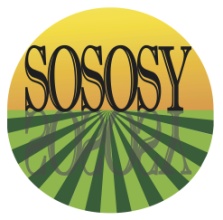 http://osymigrant.ning.com
designed to be a professional networking site; a venue for MEP staff from across the country to share best practices, generate forum conversations
work together to improve efforts to identify, recruit, and provide exceptional services to OSY throughout the country. 
The site currently has 20 members, all of whom have been recommended either by State Directors, ID&R Coordinators, or another administrator. Most members either work directly with OSY, or oversee the identification and recruitment, and/or service provision initiatives to the OSY in their state. We have representation from 12 states on the site.
www.osymigrant.org
Meetings for Next Year
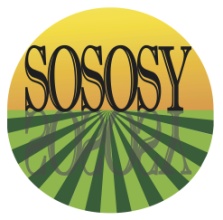 Fall and Spring
Time and Date
Locations?
www.osymigrant.org